Группа № 2
«ВАМОС»
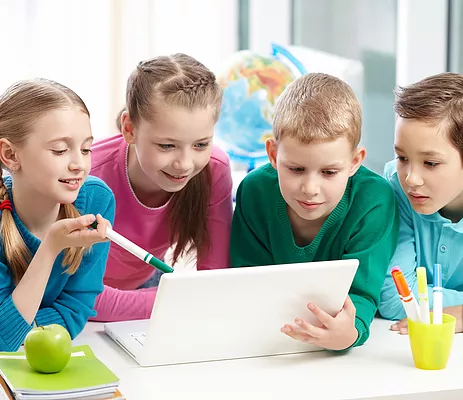 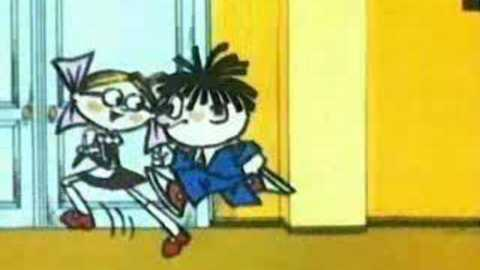 Читательская грамотность.
Прием «вопрос к тексту»
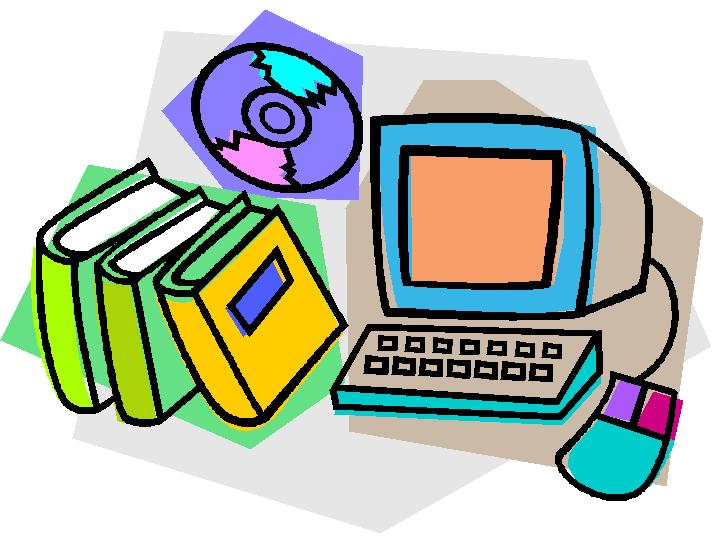 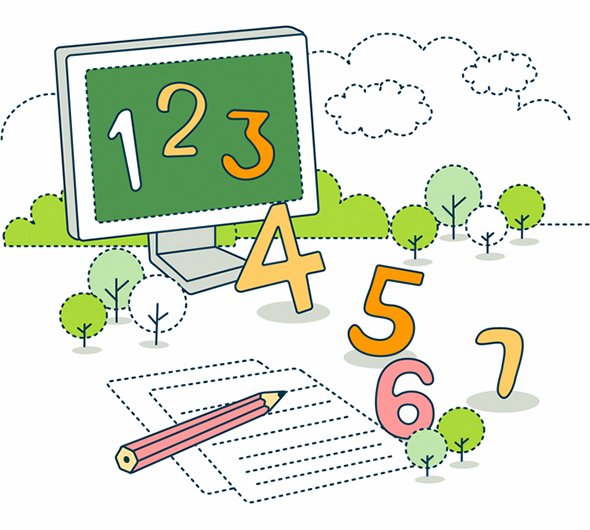 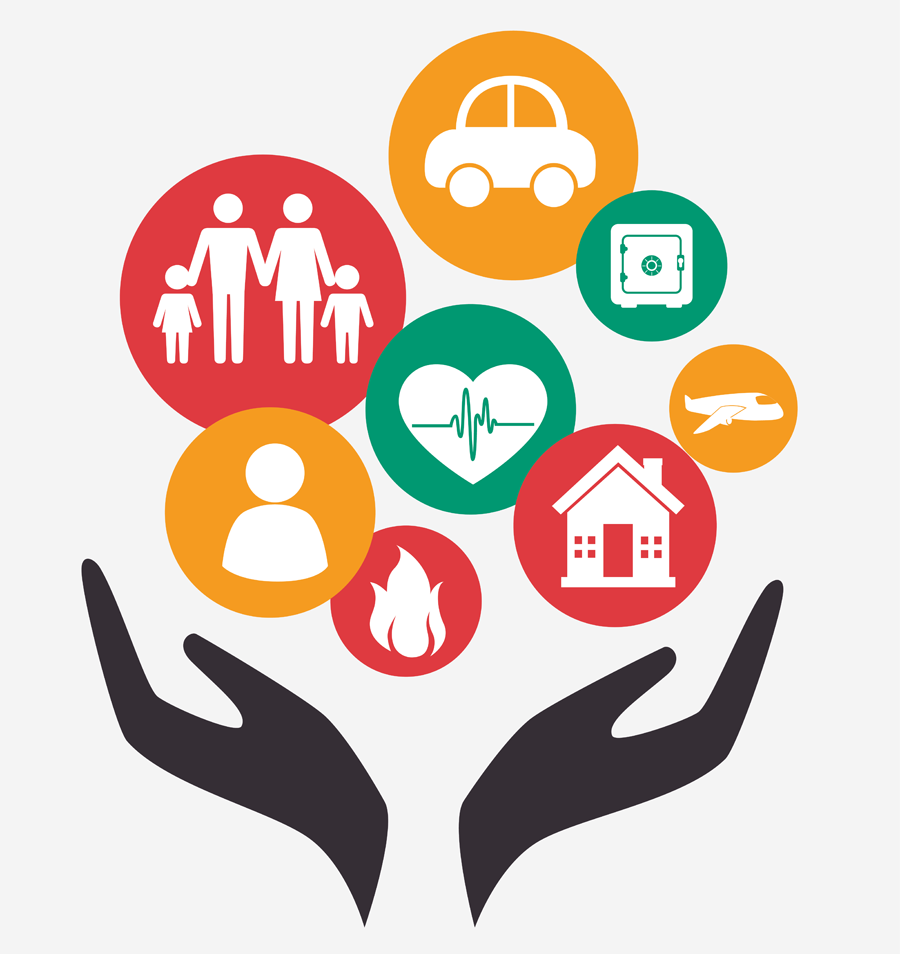 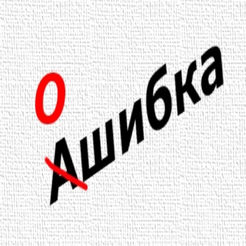 Приём “Вопрос к тексту”.
Универсальный прием, работающий на повышение интереса к учебному материалу. 
Формирует: 
умение содержательно формулировать вопросы;
умение оценивать границы своих знаний.
Приём направлен на реализацию сразу 4 целей, которые ставятся на уроке:1.обучает ребёнка на практике применять новые знания и соотносить их с уже полученными;2.отрабатывает умение формулировать вопросы;3.воспитывает уважение к различным мнениям и взглядам на одну и ту же проблему.4.развивает читательскую грамотность.
Перед изучением учебного текста ставится задача: составить к тексту список вопросов. Список можно ограничить.
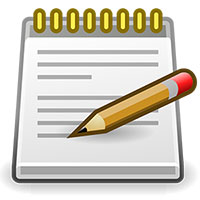 «Толстые и тонкие вопросы» — это способ организации взаимоопроса учащихся по теме, при котором «тонкий» вопрос предполагает репродуктивный однозначный ответ (чаще это «да» или «нет»), а «толстый» (проблемный) требует глубокого осмысления задания, рациональных рассуждений, поиска дополнительных знаний и анализ информации.
Например, на уроке литературы при изучении романа Тургенева «Отцы и дети» таблица может иметь такой вид: